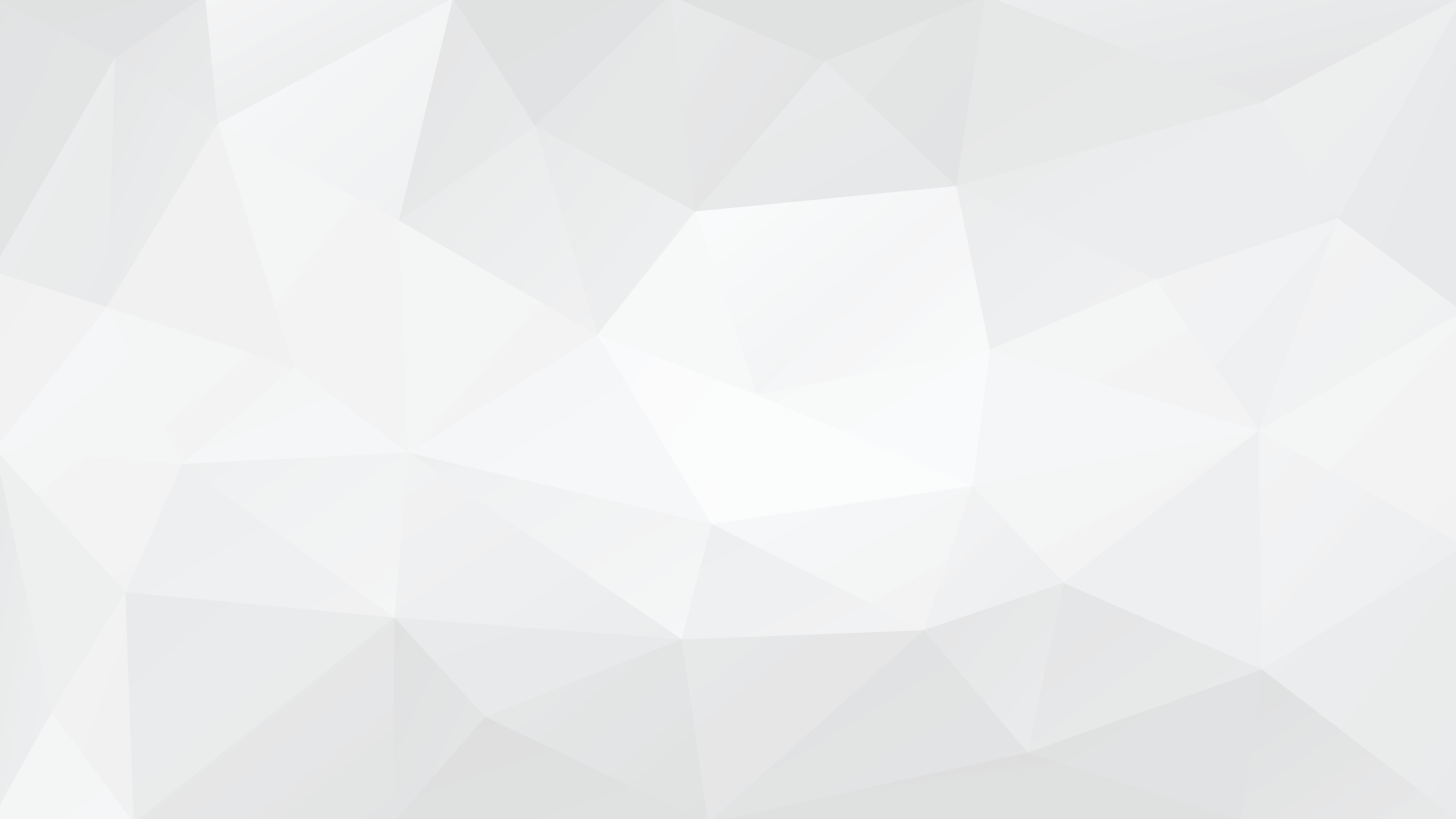 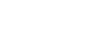 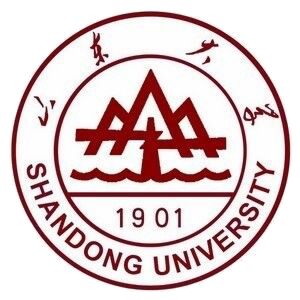 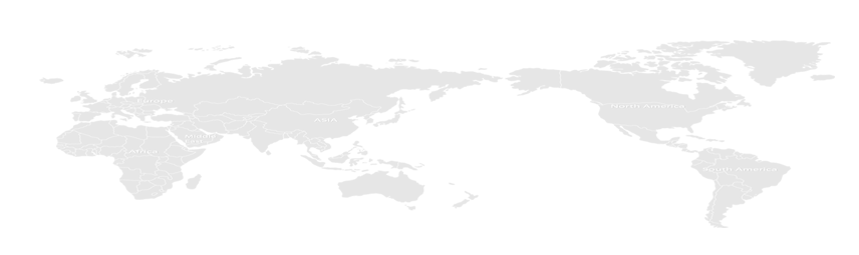 主成分分析
principal component analysis
目录
Contents
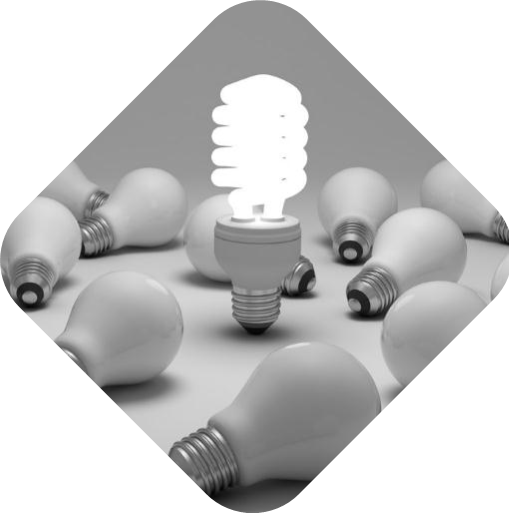 一、简介
二、总体的主成分
三、样本主成分
四、非线性主成分分析
五、主成分分析实践
六、总结
1
简介
Introduction
在实际问题的研究中，往往涉及多变量。而且不同变量之间有一定的相关性。当变量较多时，势必增加了分析问题的复杂性。由于变量较多且变量之间存在相关性，使得观测到的数据在一定程度上有所重叠。因此利用变量间信息的重叠，通过变量的降维，可以使得复杂问题得到简化。
主成分分析是利用降维的思想，在尽量减少信息损失的前提下，将多变量转化为少数几个综合变量的一种机器学习方法。例如，在商品经济中，用主成分分析可以将复杂的经济数据综合成几个商业指数，如物价指数、生活费用指数以及商业活动指数等。主成分分析是由 Pearson 提出，后来被 Hotelling 发展起来的。通常将生成的综合变量称为主成分，这些主成分保留原始变量的绝大部分信息，都是原始变量的线性组合，而且各个主成分之间互不相关。在研究复杂问题时，通过主成分分析，可以从事物错综复杂的关系中找出一些主要成分，揭示事物内部变量之间的规律，简化问题，提高分析效率。
2
总体的主成分
Population principal component
总体主成分的定义
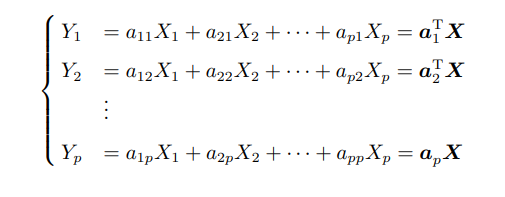 总体主成分的定义
总体主成分的求法
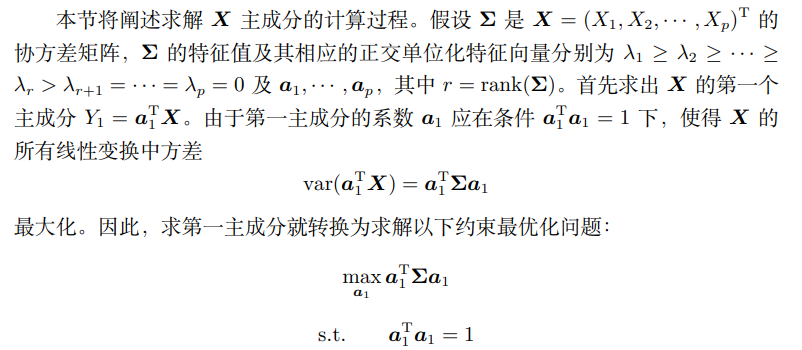 总体主成分的求法
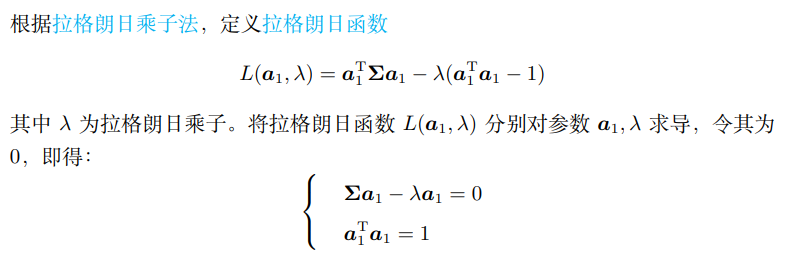 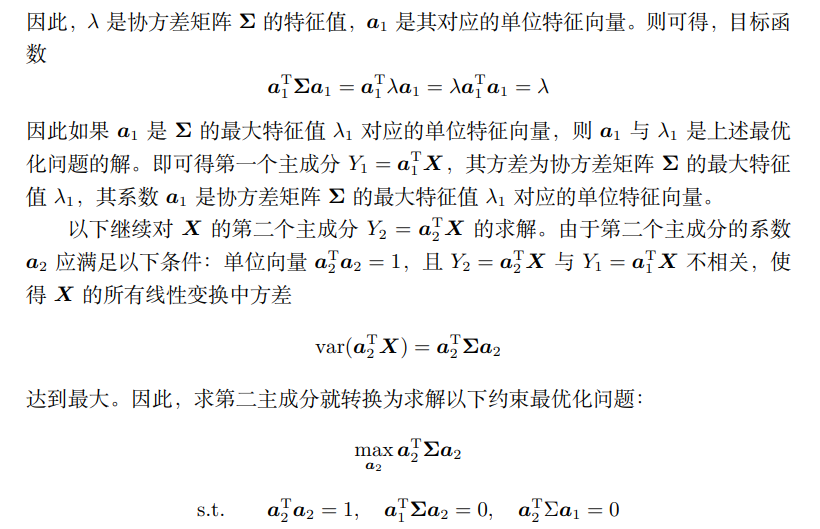 总体主成分的求法
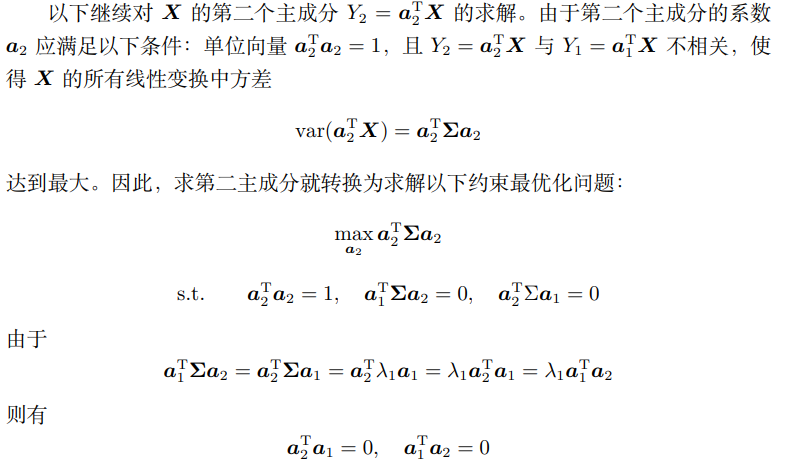 总体主成分的求法
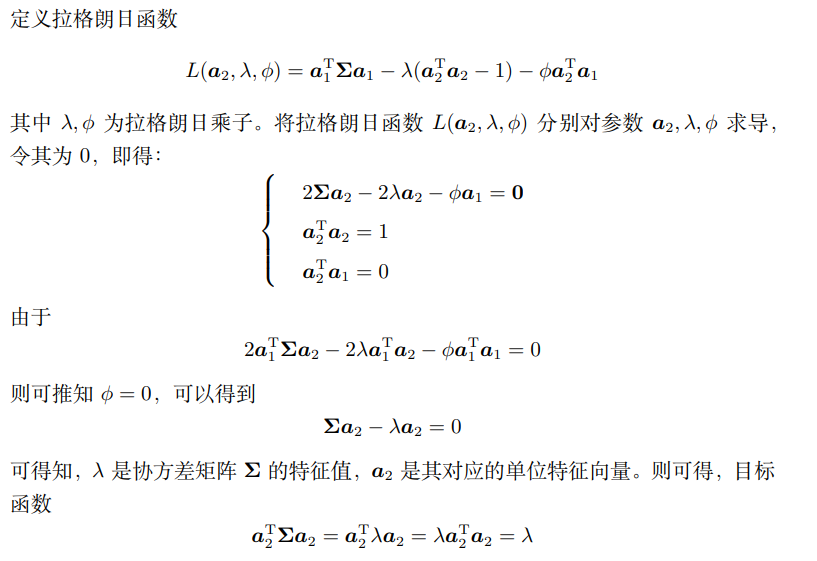 总体主成分的求法
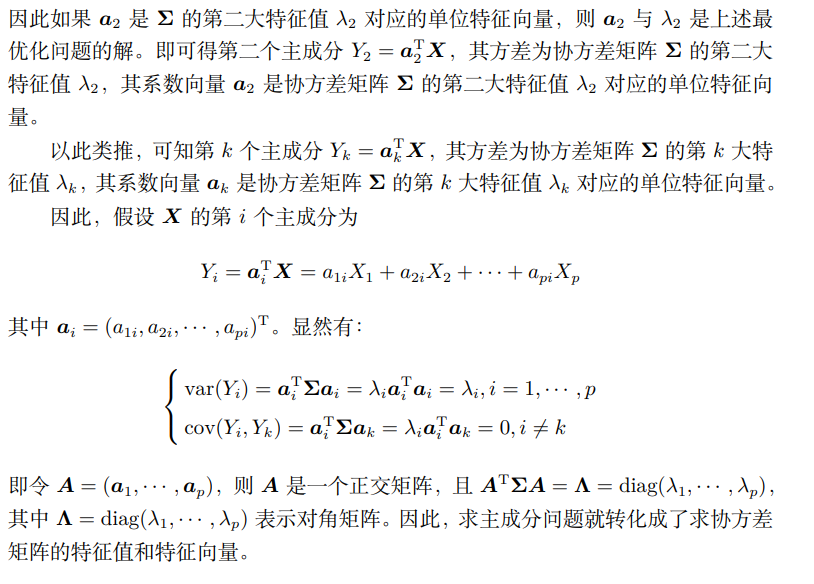 总体主成分的性质
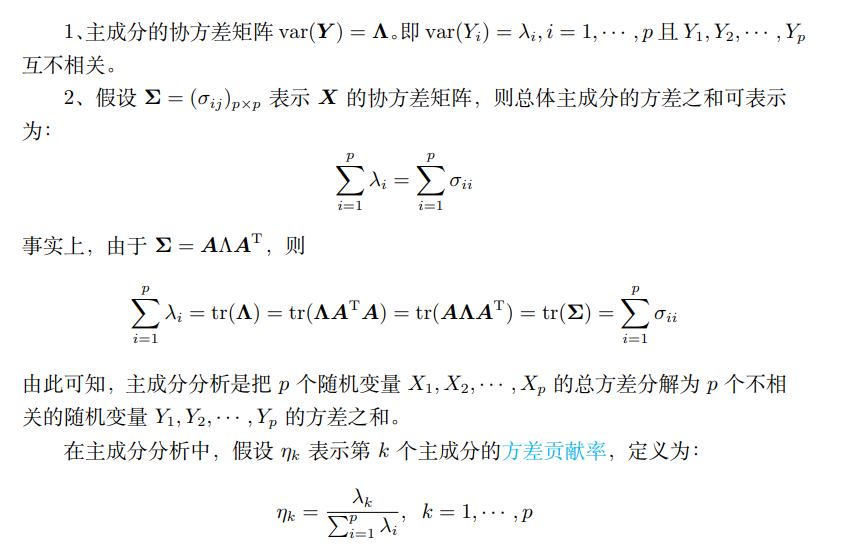 总体主成分的性质
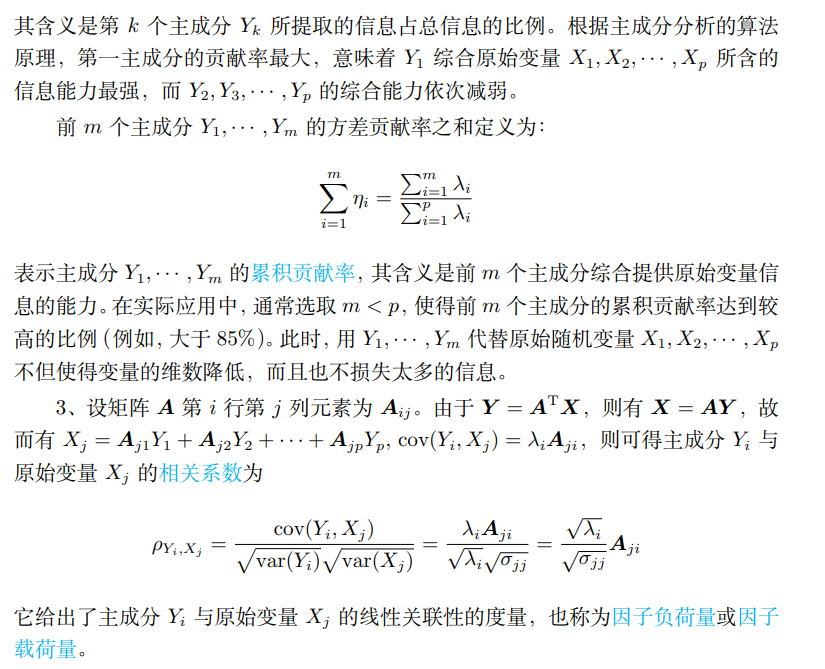 总体主成分的性质
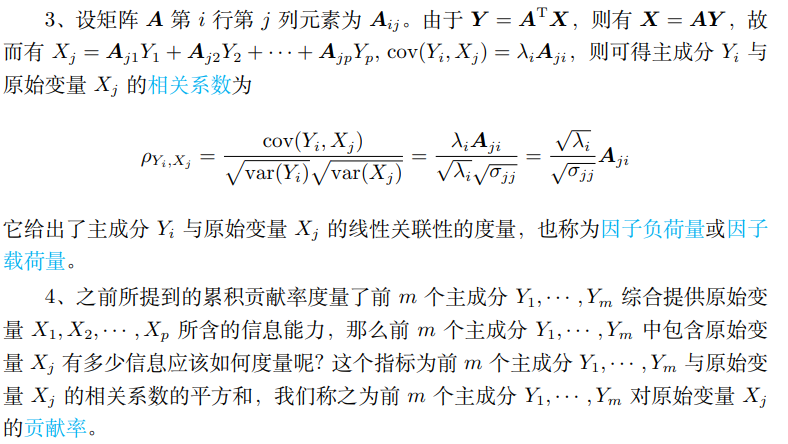 总体主成分的性质
下面我们通过一个例子阐述总体主成分的计算方法。
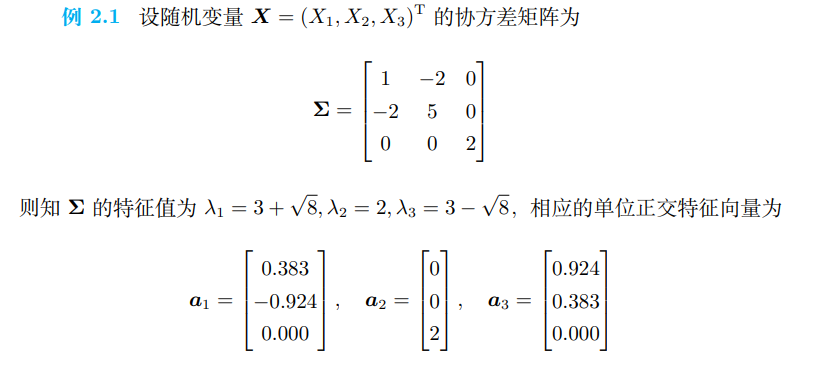 总体主成分的性质
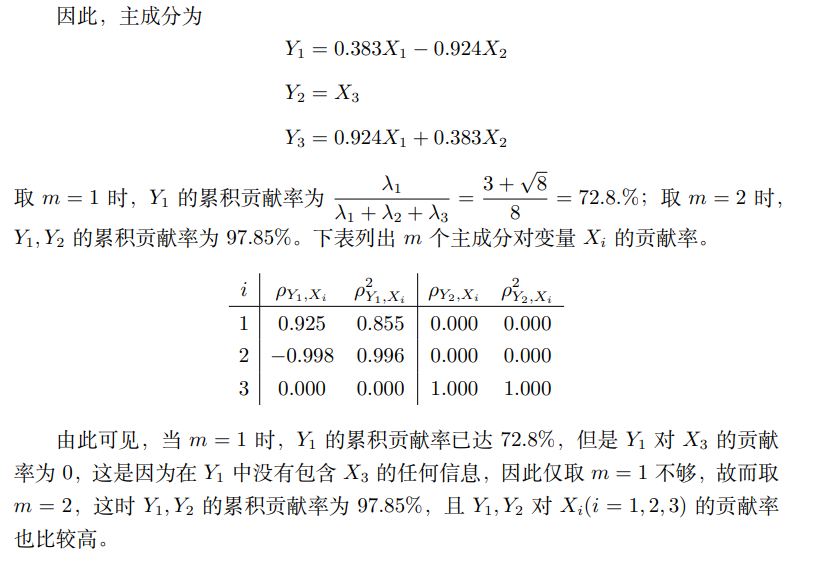 总体主成分的性质
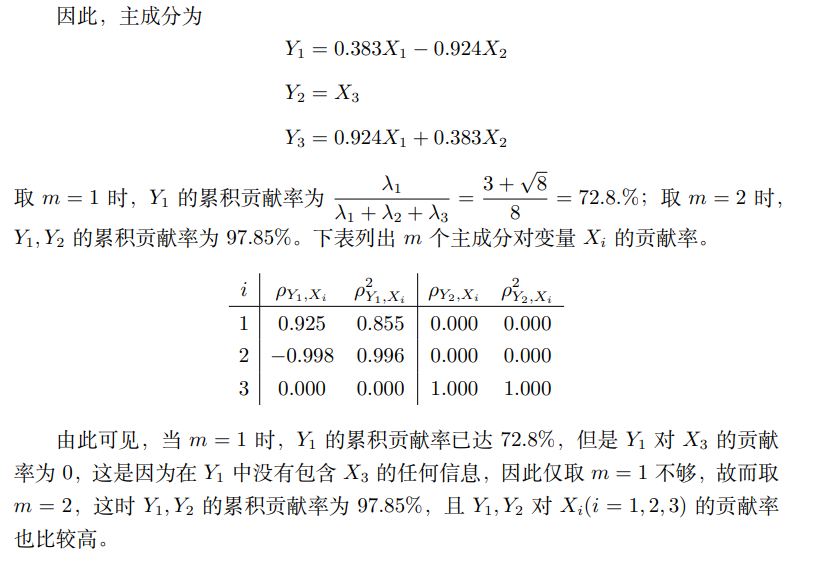 标准化变量的主成分
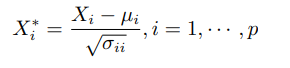 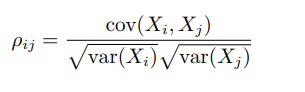 标准化变量的主成分
因此我们只需要直接从相关系数矩阵ρ出发求主成分，此时的主成分分析将均等地对待每一个原始变量。从相关系数矩阵出发求的主成分与从协方差矩阵出发是完全类似的，并且主成分的一些性质具有更简单的数学形式。
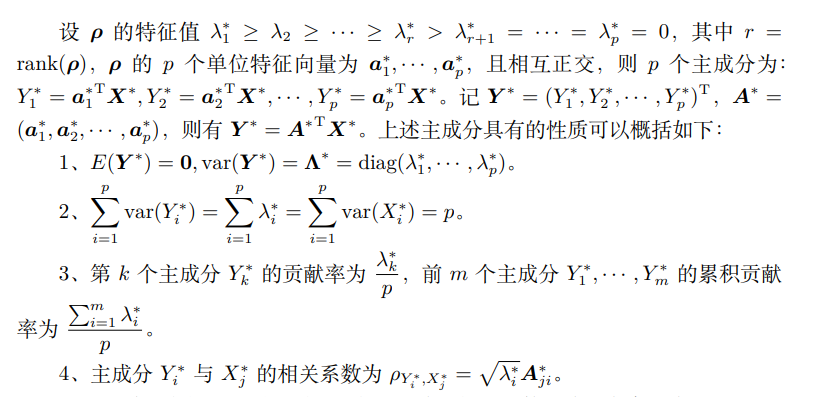 标准化变量的主成分
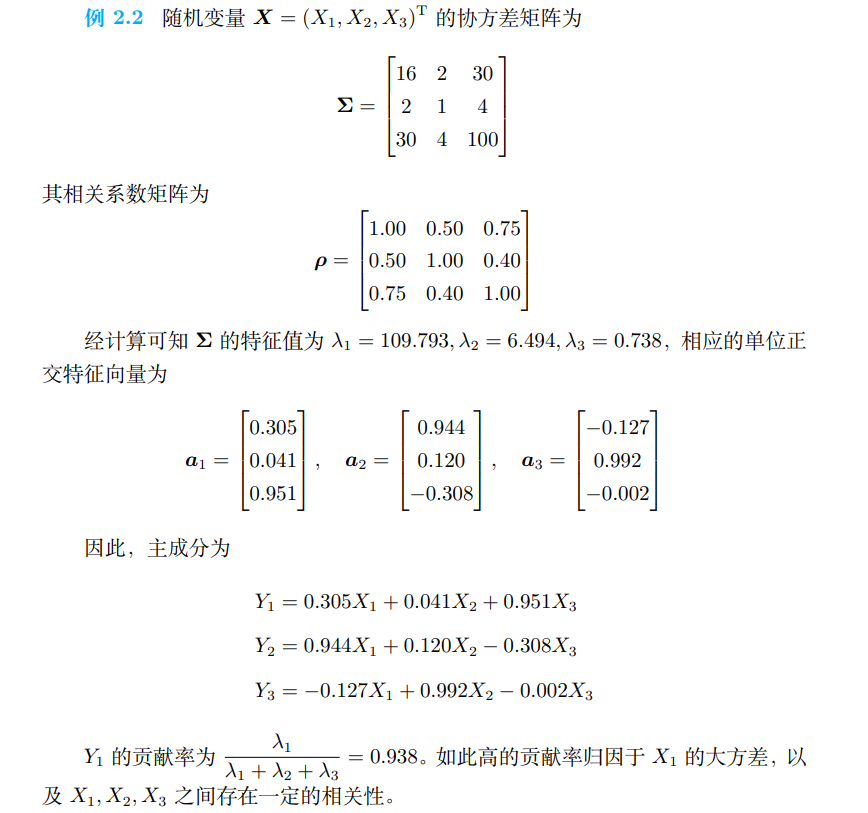 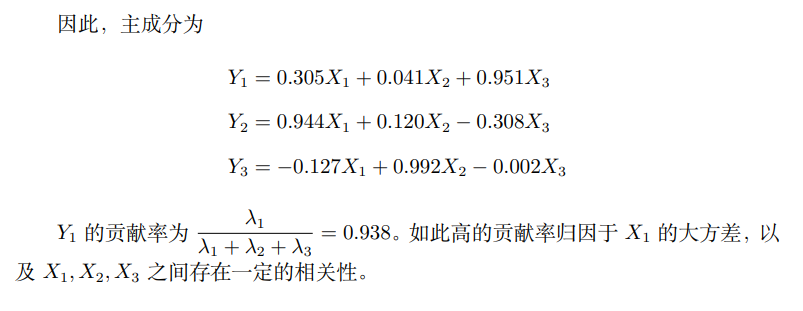 标准化变量的主成分
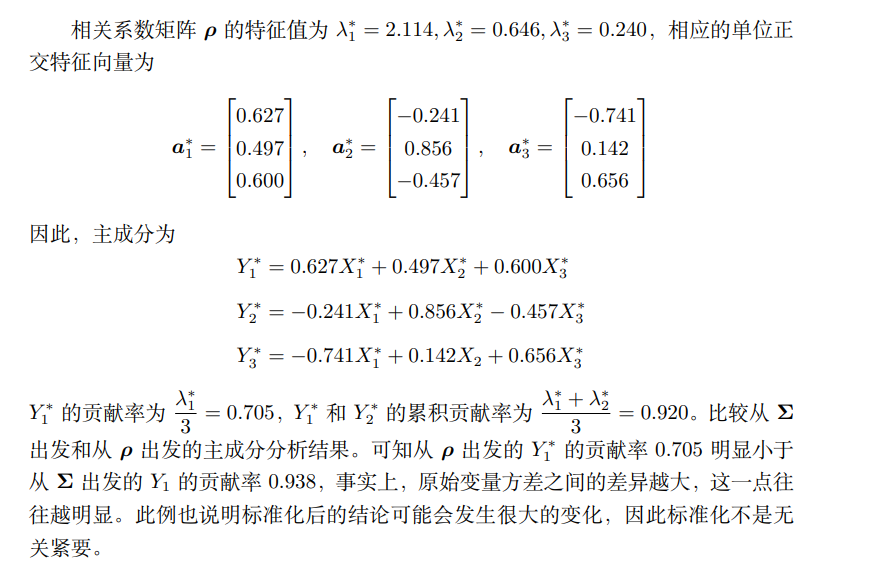 3
样本主成分
Sample principal component
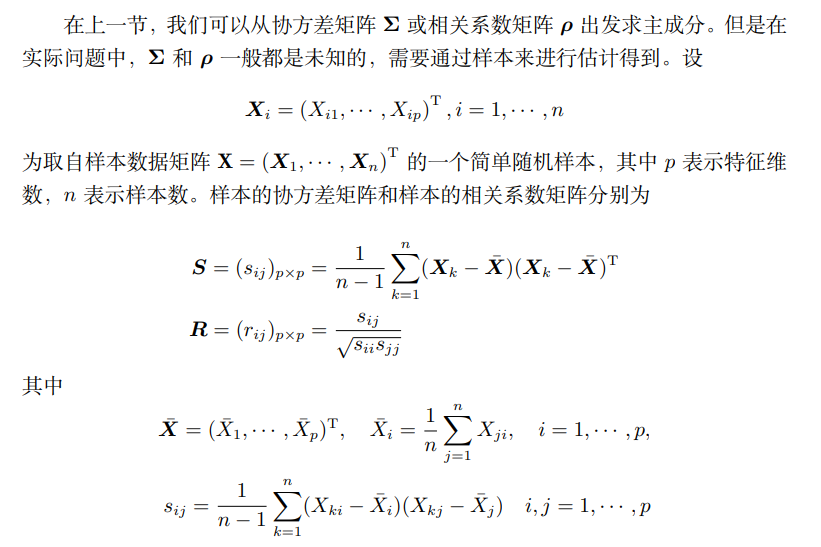 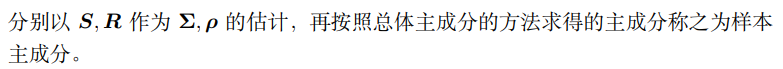 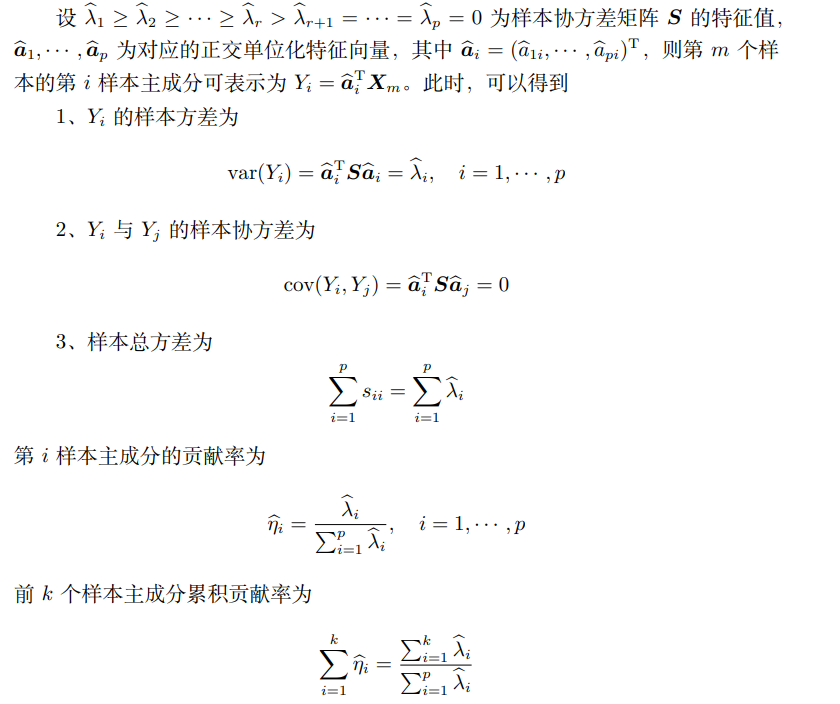 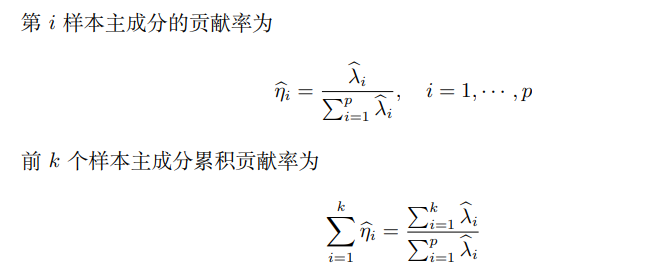 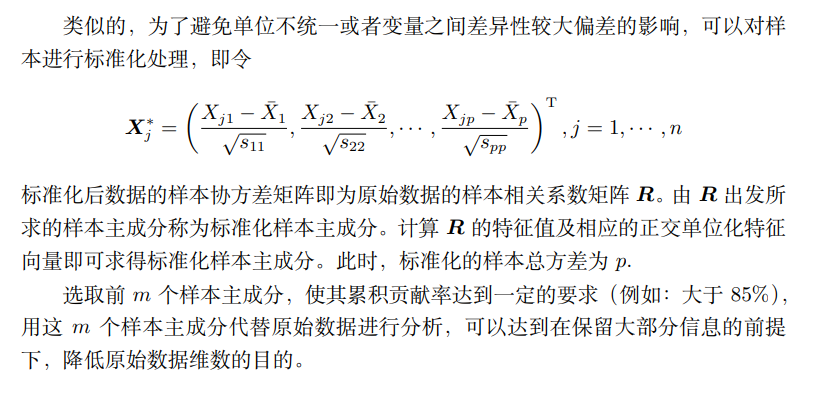 4
非线性主成分分析
Nonlinear principal component analysis
传统主成分分析一般适应于线性降维，其对于非线性数据往往不能达到较好的效果，例如，不同人之间的人脸图像存在非线性关系，用传统的线性主成分分析结果不尽人意。下面介绍几种非线性主成分分析算法。
核主成分分析
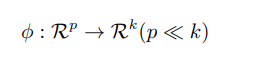 核主成分分析
换句话说，利用 KPCA可以通过非线性变换将数据映射到一个高维空间，然后在此高维空间中使用标准PCA将其映射到另外一个低维空间中，并通过线性分类器进行划分。但是，由于协方差矩阵每个元素都是向量的内积，因此映射到高维度空间后，向量维度增加，计算量大幅度增大。故而，可以利用核函数忽略映射函数的具体形式，直接得到低维数据映射到高维后的内积。
核主成分分析
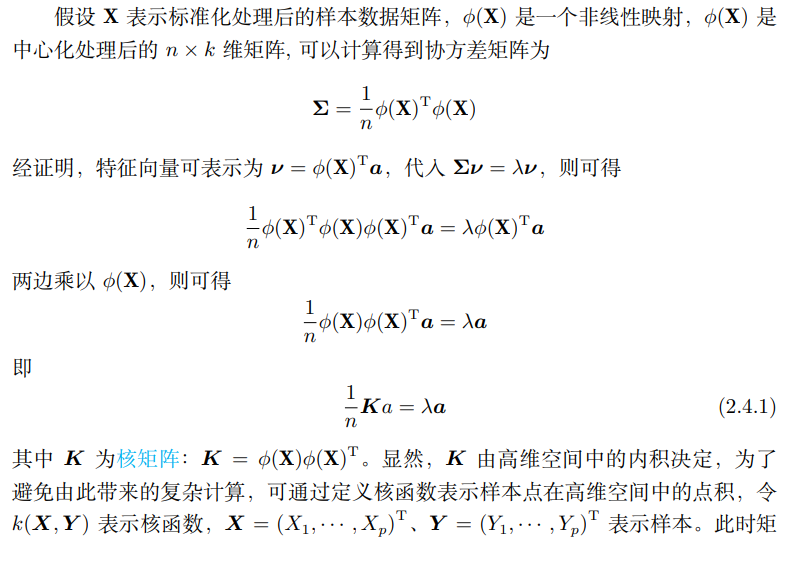 核主成分分析
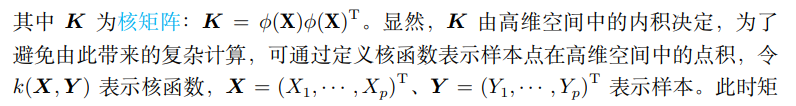 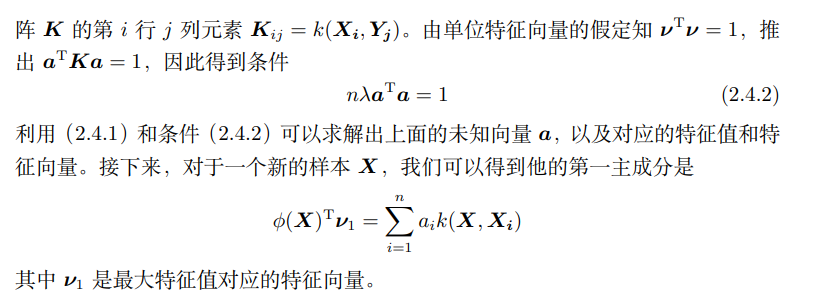 核主成分分析
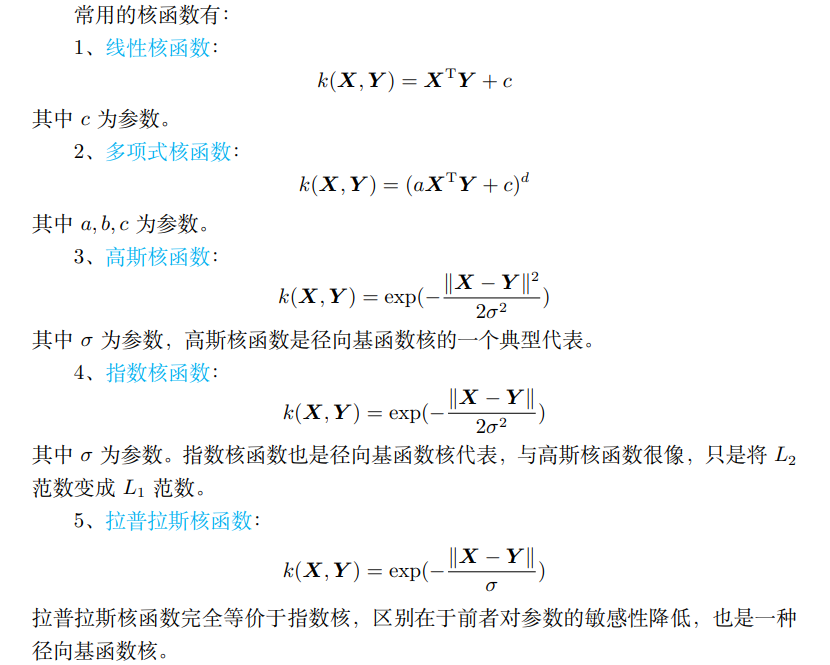 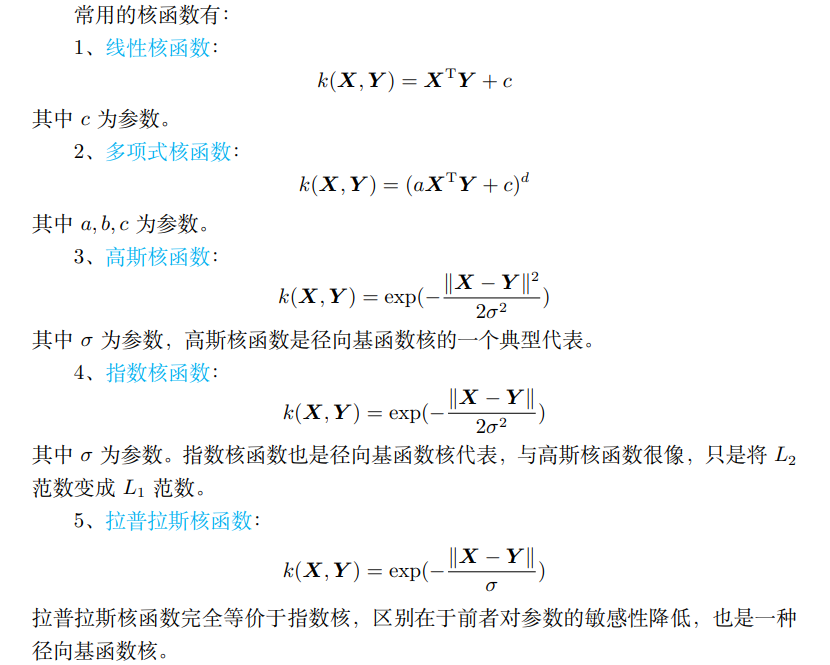 核主成分分析
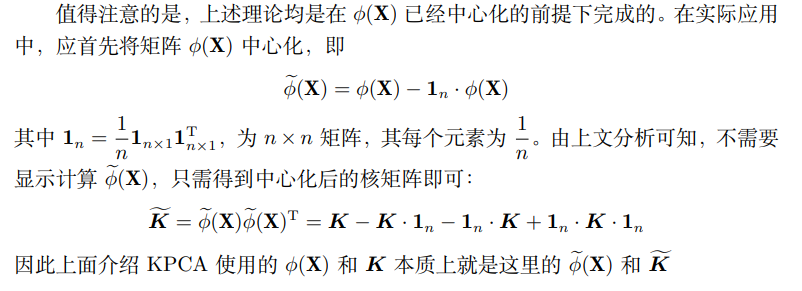 t-SNE非线性降维算法
t-SNE非线性降维算法
1、SNE算法
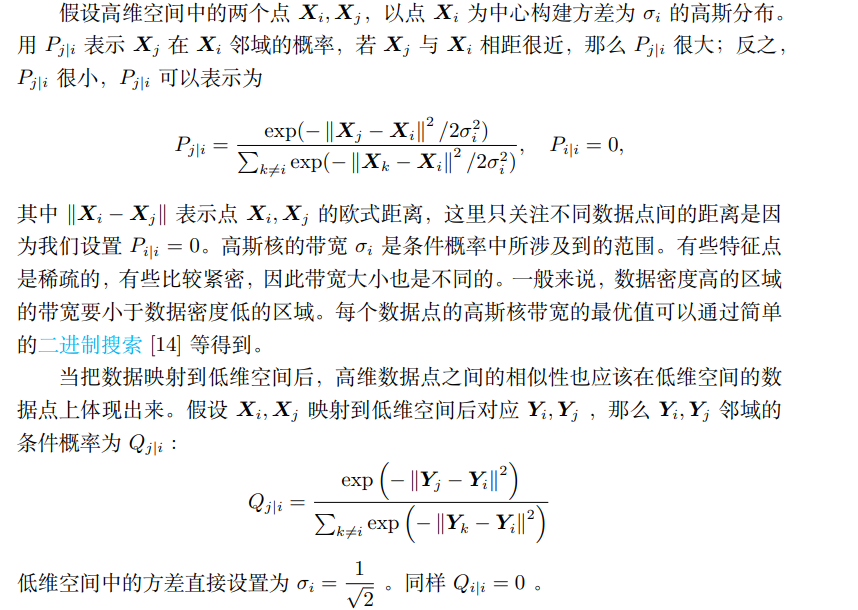 t-SNE非线性降维算法
1、SNE算法
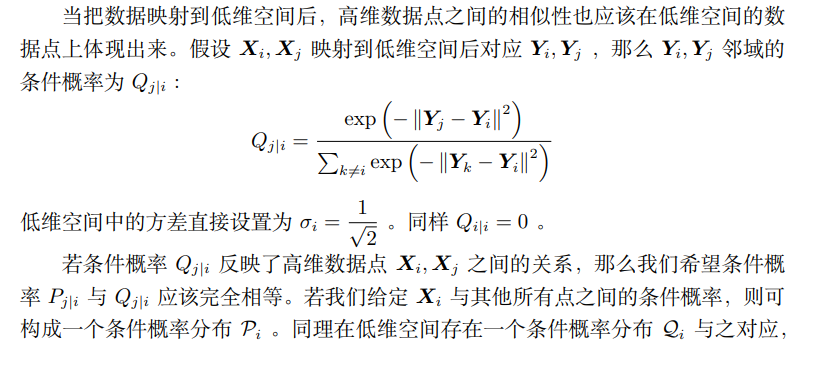 t-SNE非线性降维算法
1、SNE算法
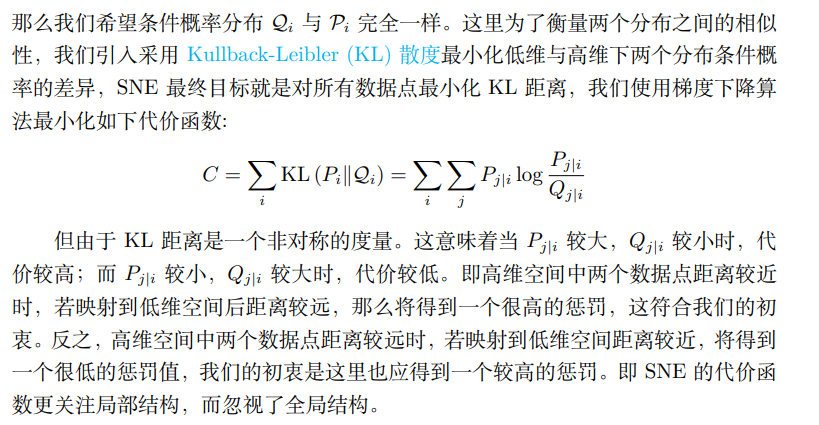 t-SNE非线性降维算法
2、t-SNE算法
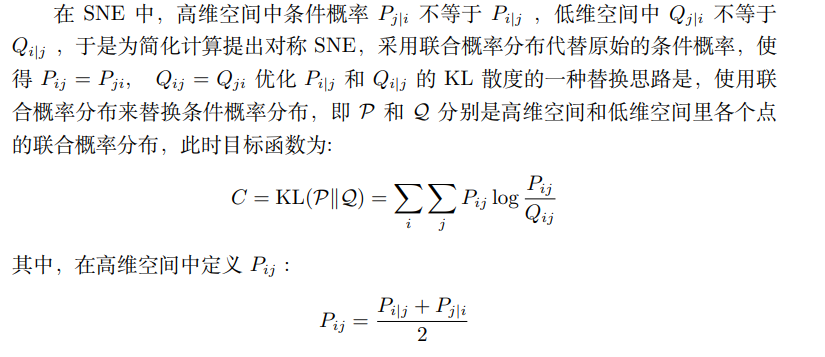 t-SNE非线性降维算法
2、t-SNE算法
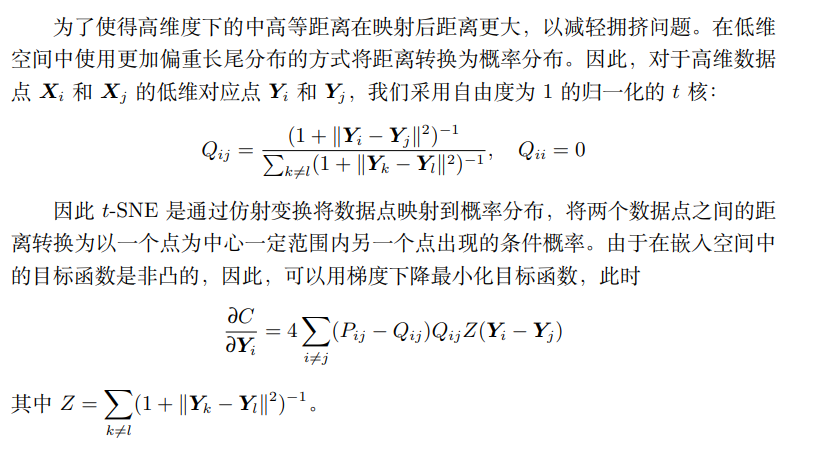 t-SNE非线性降维算法
2、t-SNE算法
因此，t-SNE 的主要优势在于通过 t 分布与正态分布的差异，与其他降维方法相比，解决了样本分布拥挤、边界不明显的问题，使得相似的样本能够聚集在一起，而差异大的样本能够有效地分开。但它同时也有计算复杂度高，目标函数非凸，容易得到局部最优解；对参数敏感、结果具有随机性等缺陷。
t-SNE 非线性降维算法在实际问题中可用于处理高维数据集，并应用于自然语言处理、图像处理、基因组数据和语音处理等。
5
主成分分析实践
Principal component analysis practice
R语言实践
一、主成分分析
R 语言中可用于进行主成分分析的函数有：prcomp() 和 princomp()，以及 psych包对数据进行主成分分析，其中，principal 函数进行主成分分析，fa.parallel 函数生成碎石图等。也可根据 PCA 的原理，利用自编函数的方法。下面将利用 R 中自带的范例数据集 iris 进行示范。
1、标准化数据：为了统一数据的量纲并对数据进行中心化，在主成分分析之前往往需要对原始数据进行标准化。
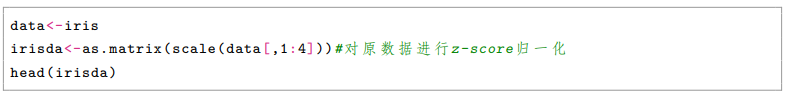 R语言实践
一、主成分分析
2、计算相关系数（协方差）矩阵并求解特征值和相应的特征向量，提取各主成
分方差，计算方差贡献率和累积贡献率，利用碎石函数 screeplot() 绘制碎石图。碎石图是可以帮助我们确定主成分合适个数的有用的可视化工具。其将特征值从大到
小排列，选取一个拐点对应的序号，序号后的特征值全部较小且大小差不多，因此
此值可作为主成分的个数。
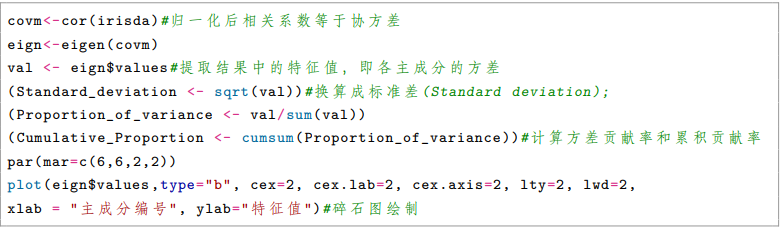 R语言实践
一、主成分分析
3、计算主成分得分
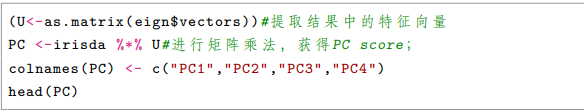 4、绘制主成分散点图
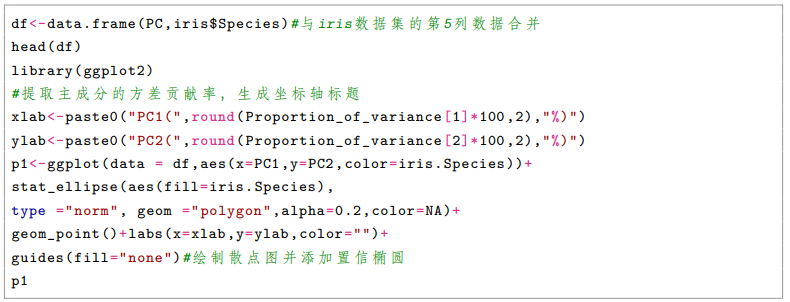 R语言实践
一、主成分分析
本节只展示直观性强的碎石图2.1和主成分散点图2.2。
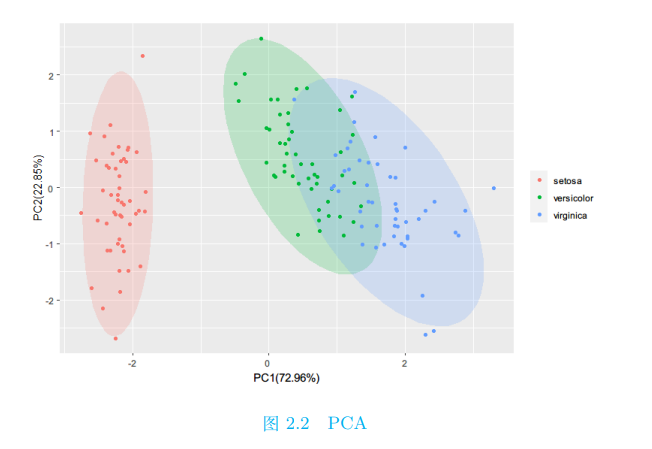 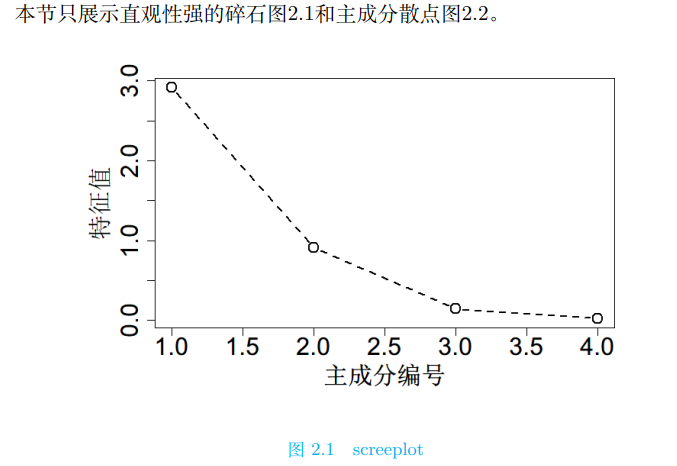 R语言实践
一、主成分分析
在理解了主成分分析的具体步骤后，也可用 R 语言中常见的 PCA 函数验证以上分析过程的正确性。在实际操作中，可以根据具体情况，按需选择函数。
（1）prcomp() 函数
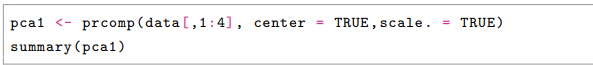 （2）princomp() 函数：如果使用 princomp() 函数，需要先做归一化，princomp() 函数并无数据标准化相关的参数，且默认使用 covariance matrix，得到的结果与使用相关性矩阵有细微差异（如下）。原因是：根据相关系数公式可知，归一化后的相关性系数近乎等于协方差。
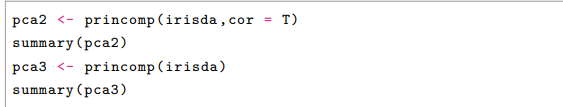 通过比较分析得到 Standard deviation、Proportion of variance、Cumulative Proportion 发现，3 种主成分分析的方法得到的结果完全一致。
R语言实践
一、主成分分析
（3）principal() 函数：
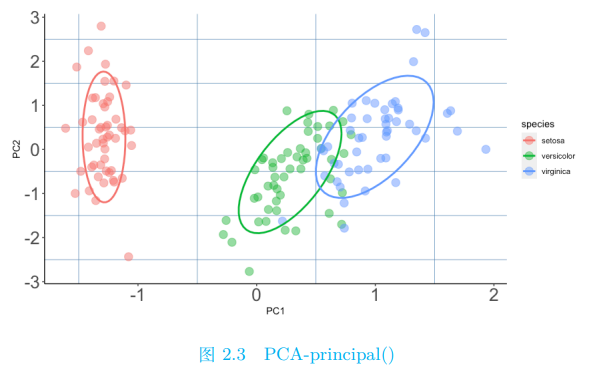 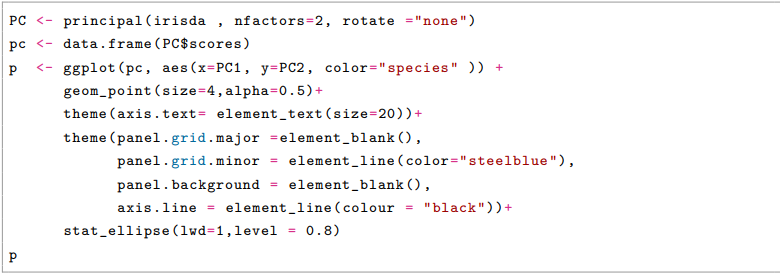 其中 nfactors: 指定主成分个数，rotate: 指定模型旋转的方法，默认为最大方差法。最终可得主成分散点图2.3。
R语言实践
二、非线性主成分分析
（1）核主成分分析（KPCA）: 在 R 中可以通过 kernlab 包中函数 kpca() 实现 基于核分析的主成分分析。以 R 中自带的范例数据集 iris 进行示范。
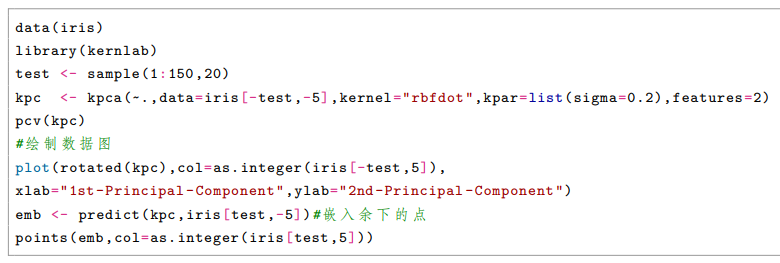 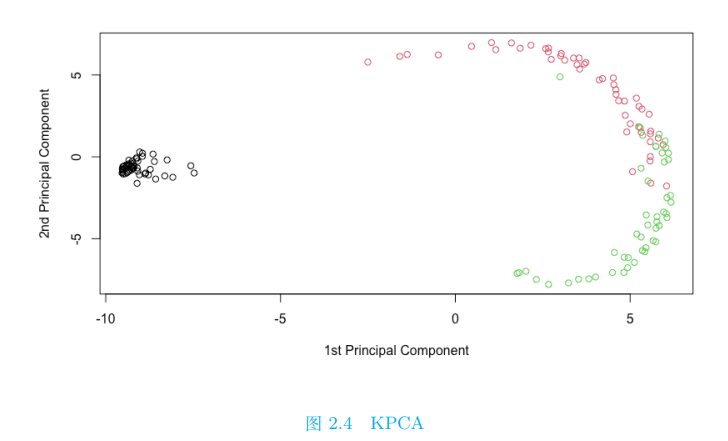 R语言实践
二、非线性主成分分析
（2）t-SNE 非线性降维算法：R中可以通过 Rtsne 包可以实现 t-SNE 分析，所使用的函数为 Rtsne(X,...)，其中X为数据矩阵。以R中自带的范例数据集iris进行示范。
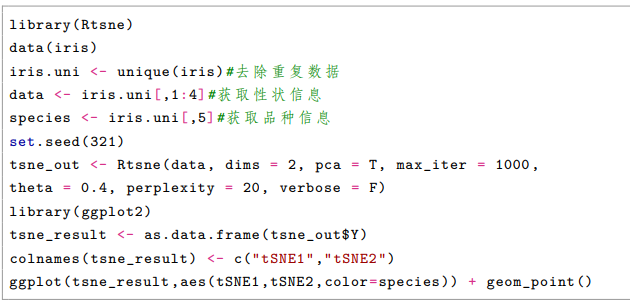 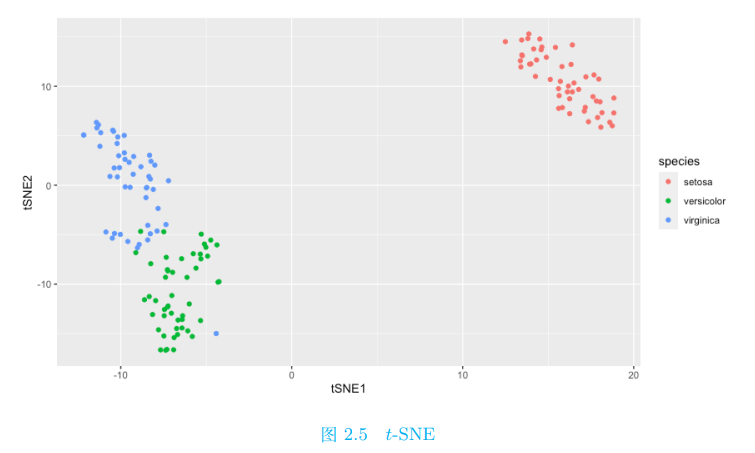 Python语言实践
主成分分析
Python 语言中的 sklearn 库可实现主成分析方法，本节将采用 PCA 对莺尾花数据集的特征进行分析，首先加载相应模块：
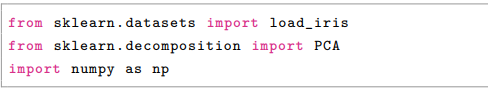 再导入鸢尾花数据集，利用 PCA 类进行分析
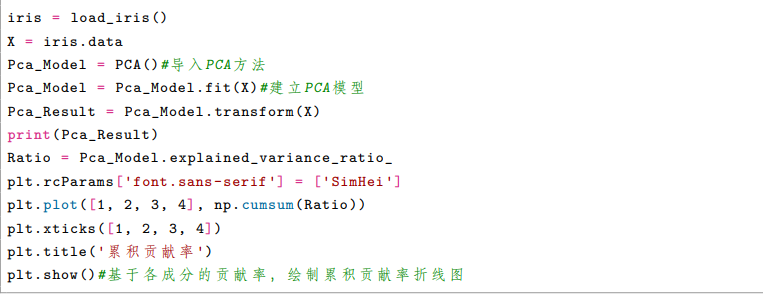 Python语言实践
主成分分析
累积贡献率折线图如图 2.6 所示，明显可以看出前两个成分的累积贡献率已经超过 97%，可选为主成分。
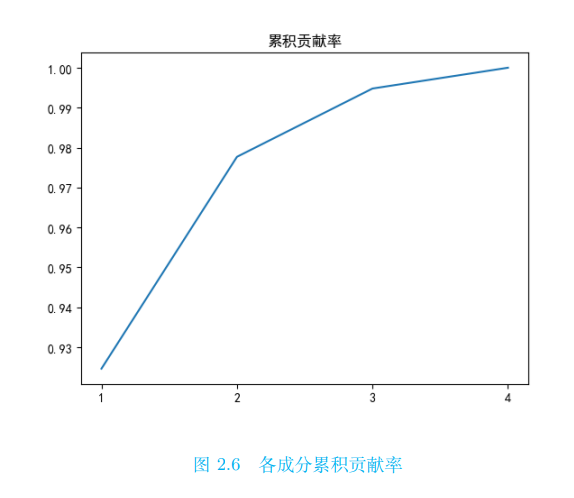 6
总结
Summary
主成分分析通过对原始高维特征进行映射变换得到少数几个主成分，得到的主成分能够最大程度地表达原始数据，是一种处理高维数据的有效降维方法。本章主要介绍了总体主成分、样本主成分以及非线性主成分分析的算法理论，并通过实验案例阐述算法在实际问题中的应用。
除本章介绍的几种主成分分析方法之外，更多方法可参考：稀疏主成分分析（SPCA），该方法不仅可以达到降维的效果，还能够增强算法可解释性；张量主成分分析（TPCA），其将张量与数据处理相结合，在高维信息压缩等领域得到广泛应用；鲁棒/稳健主成分分析（RPCA）可提高算法对异常值、噪声的鲁棒性。
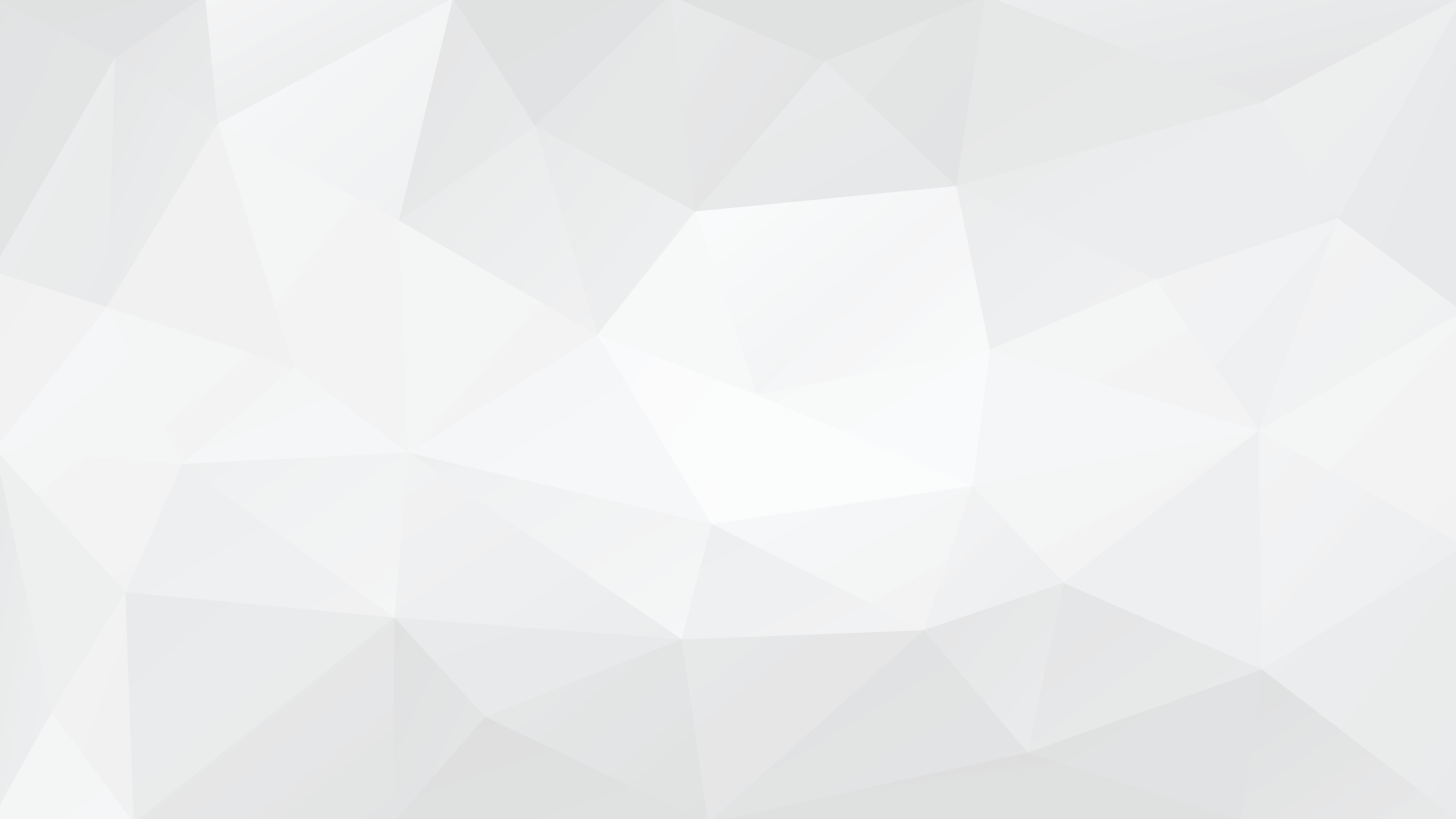 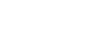 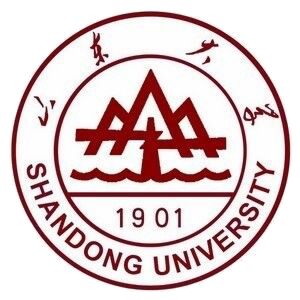 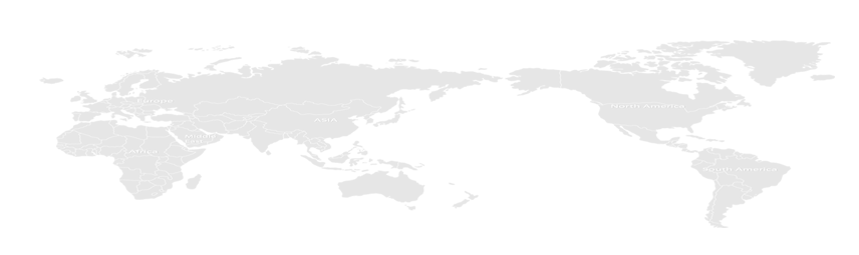 谢    谢！
Thank   You